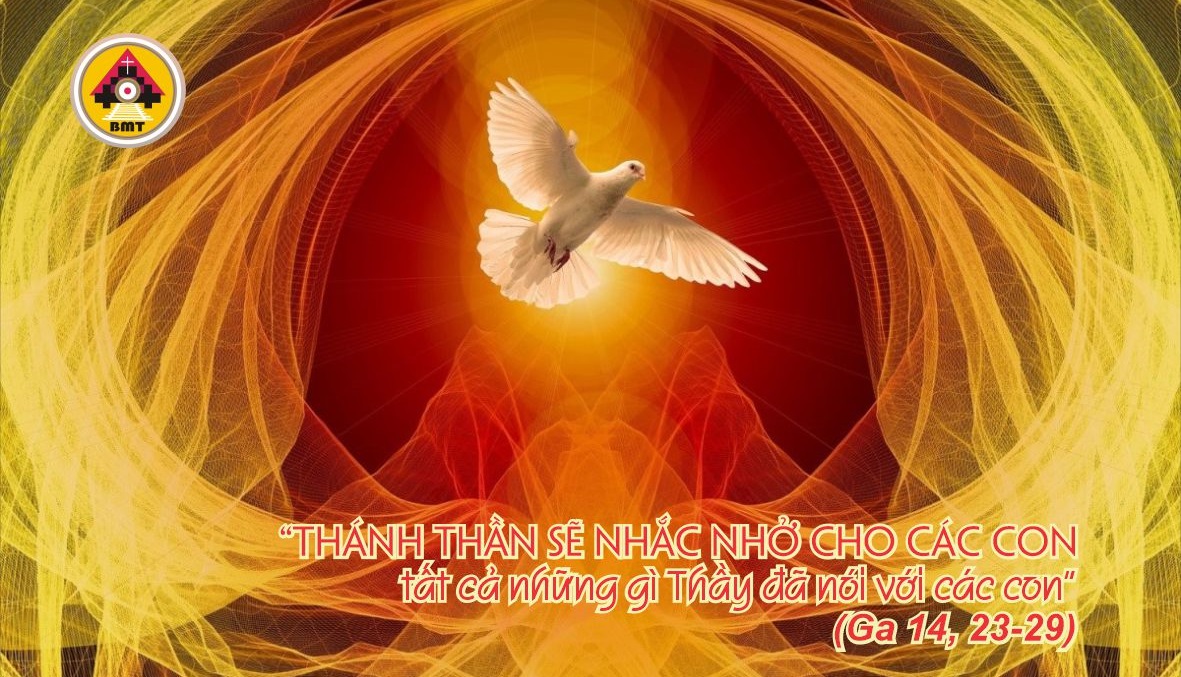 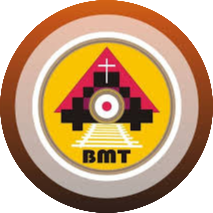 CHÚA NHẬT TUẦN VI PHỤC SINH
Ca Nhập Lễ
Các ngươi hãy rao truyền lời hân hoan, và người ta sẽ nghe, hãy rao truyền tới tận cùng trái đất rằng: Chúa đã giải phóng dân Người – Alleluia.
KINH VINH DANH
Bài đọc 1.  Cv 15, 1-2. 22-29“Thánh Thần và chúng tôi xét rằng không nên đặt thêm gánh nặng nào khác ngoài mấy điều cần kíp”.Bài trích sách Công vụ Tông Đồ.
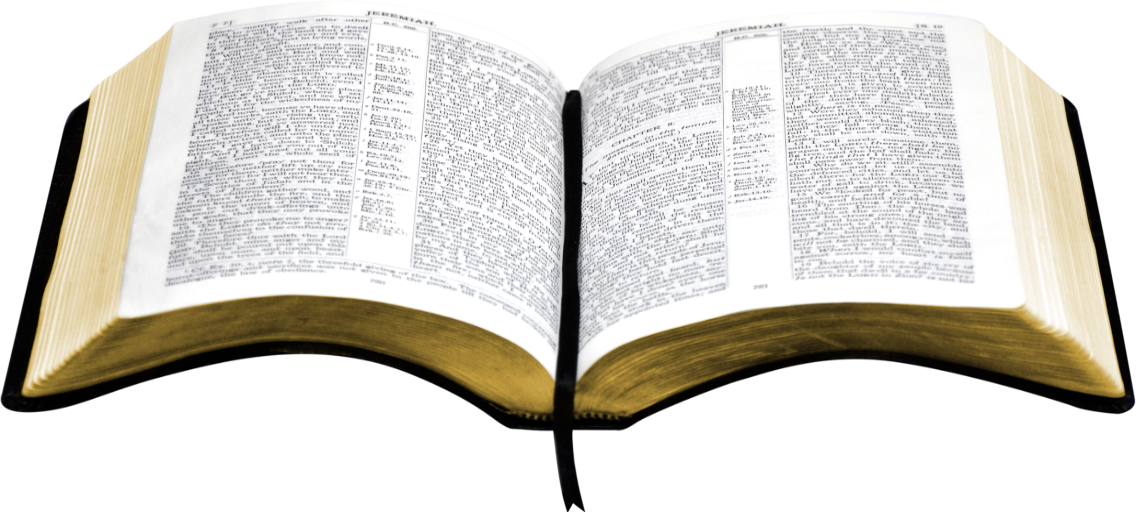 Đáp ca:
Tv 66, 2-3. 5-6 và 8
Ðáp: Chư dân, hãy ca tụng Ngài, thân lạy Chúa, hết thảy chư dân hãy ca tụng Ngài (c. 4).
Bài đọc 2. Kh 21, 10-14. 22-23“Người chỉ cho tôi thấy thành thánh do Thiên Chúa từ trời gởi xuống”.Bài trích sách Khải huyền của thánh Gioa-an tông đồ.
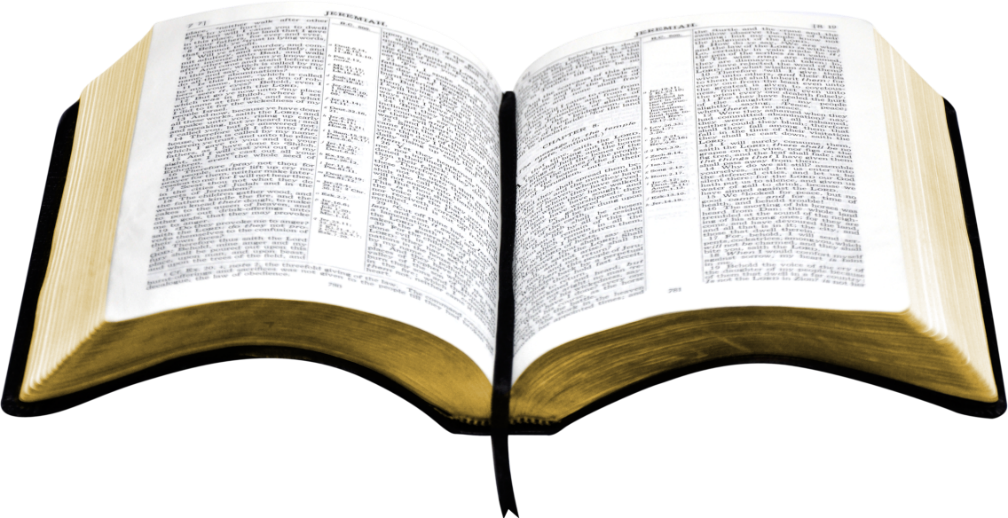 Alleluia: Ga 14, 23
Alleluia, alleluia! – Chúa phán: “Nếu ai yêu mến Thầy, thì sẽ giữ lời Thầy, và Cha Thầy sẽ yêu mến người ấy, và Chúng Ta sẽ đến và ở trong người ấy”. – Alleluia.
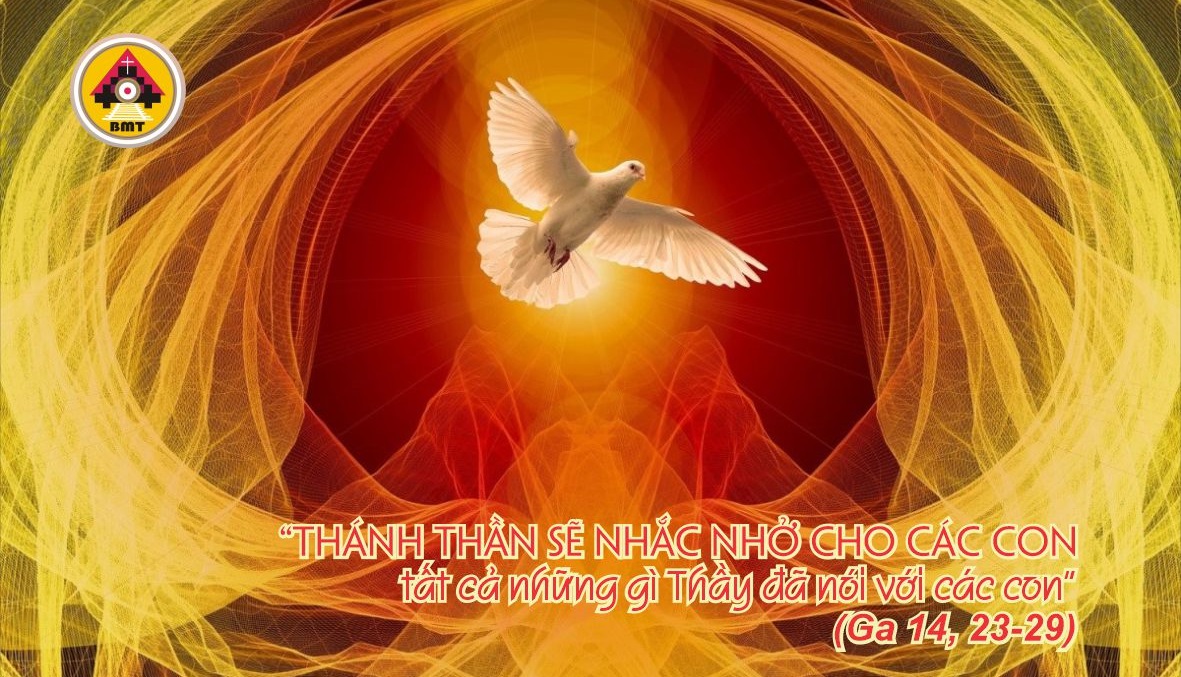 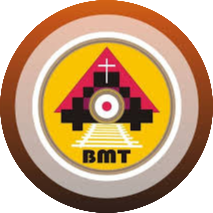 CHÚA NHẬT TUẦN VI PHỤC SINH
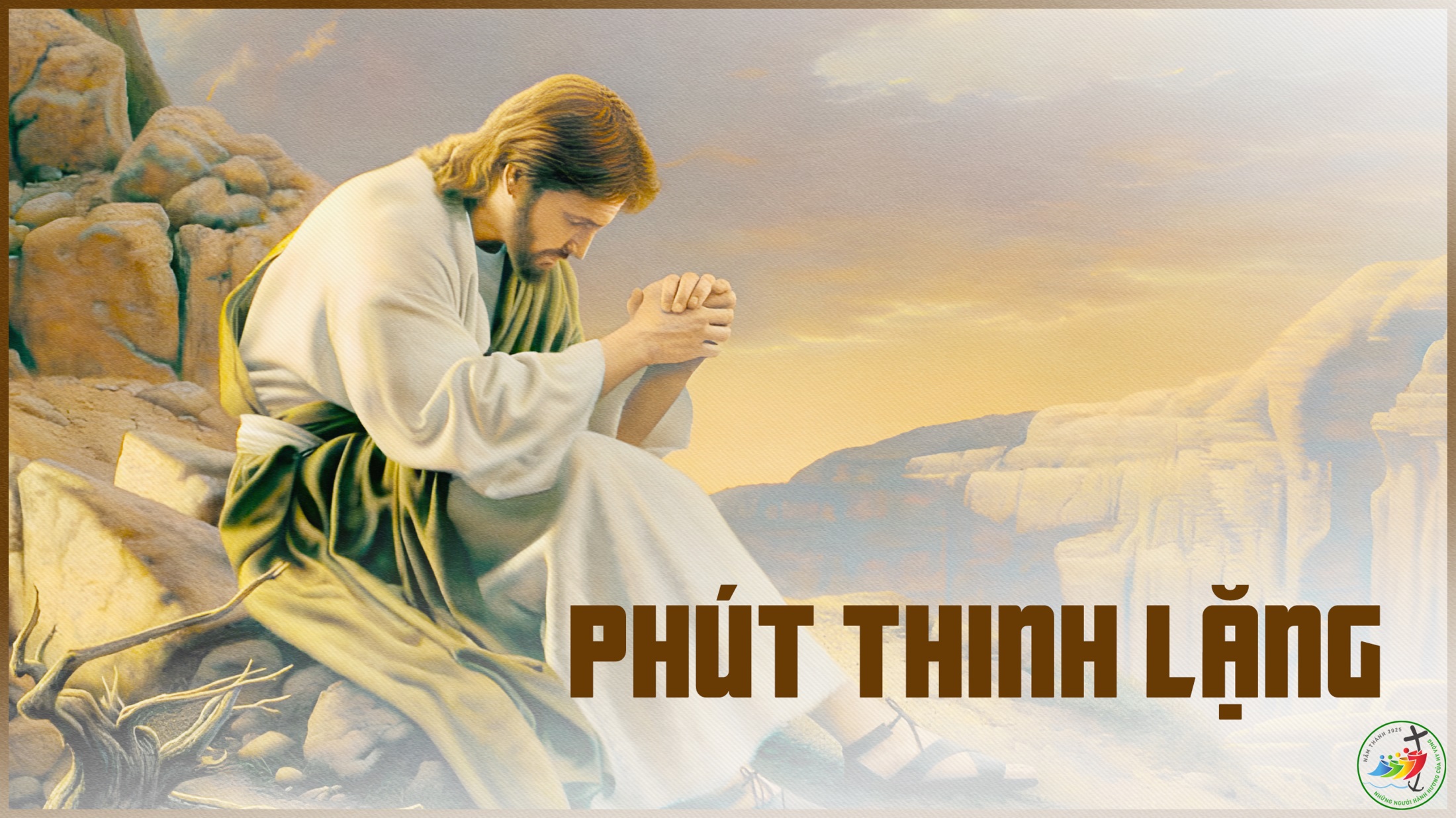 KINH TIN KÍNH
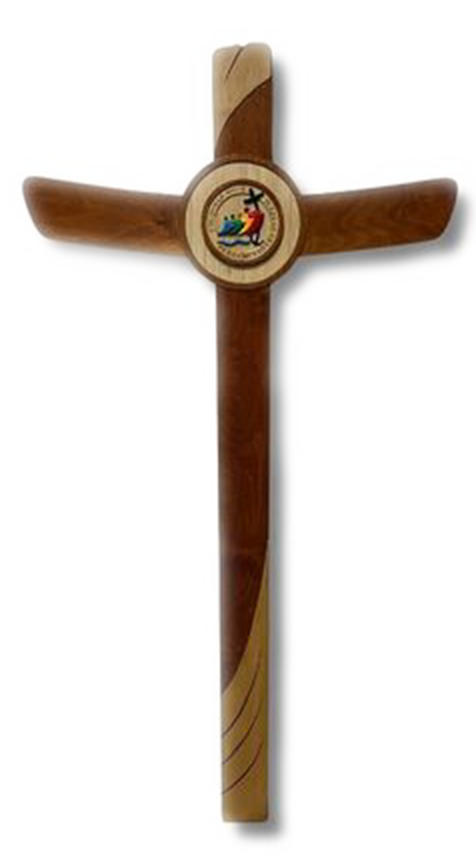 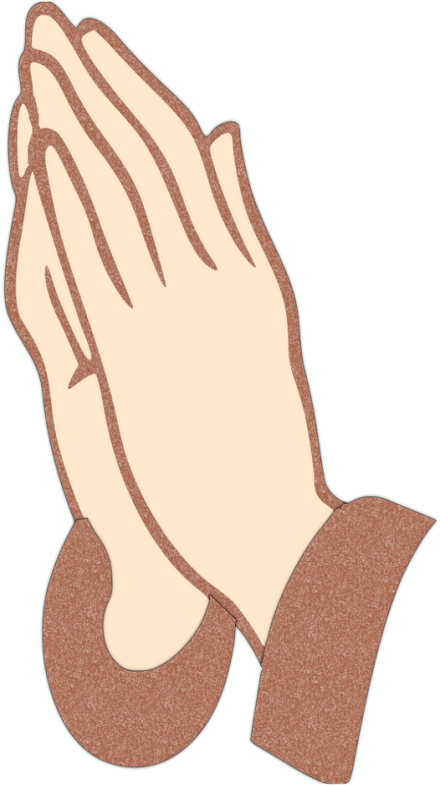 LỜI NGUYỆN TÍN HỮU
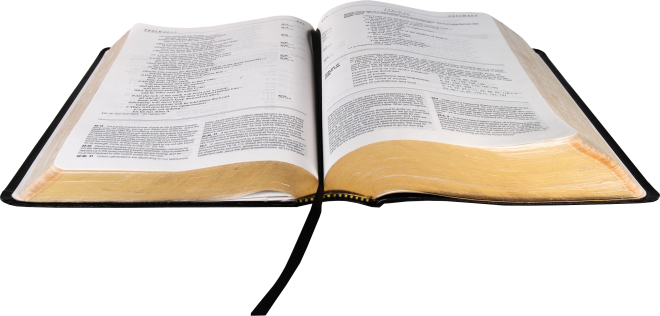 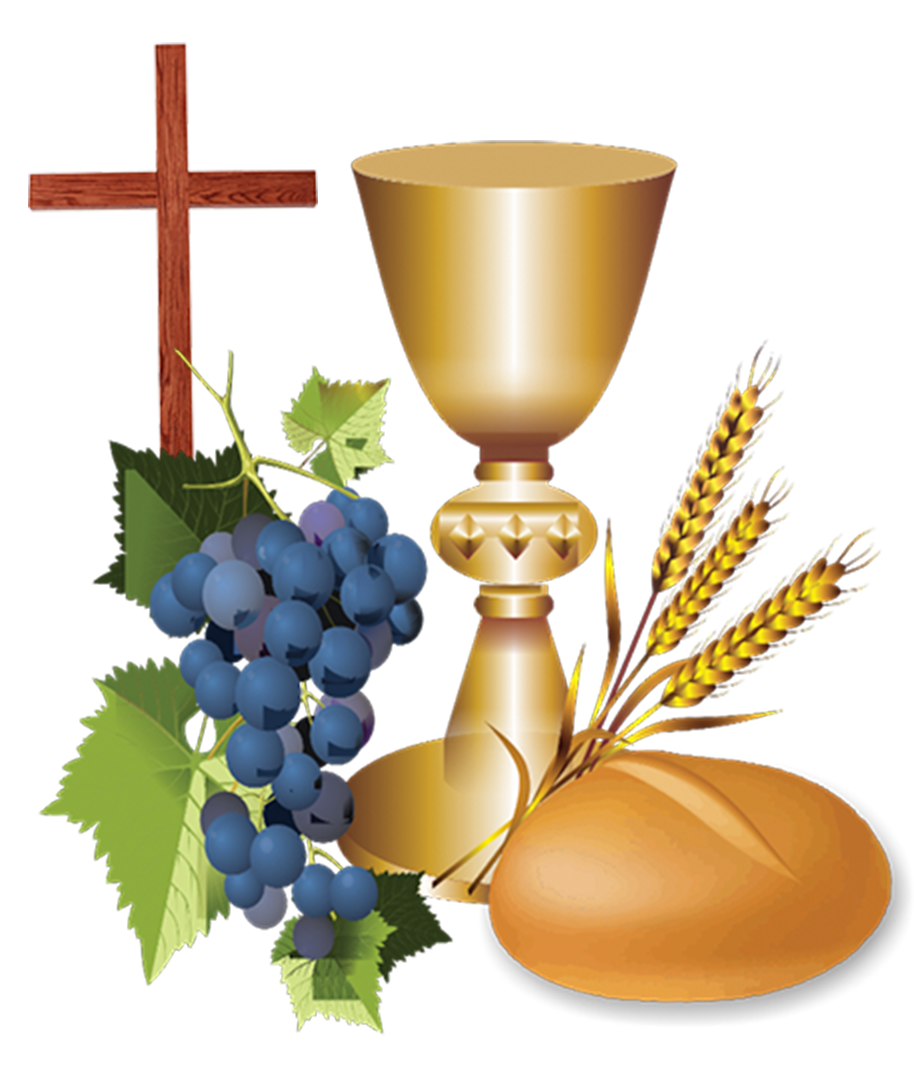 Ca Dâng Lễ
Ca Hiệp Lễ
Chúa phán: “Nếu các con yêu mến Thầy, thì hãy giữ lời Thầy, Thầy sẽ xin Cha, và Người sẽ ban cho các con một Đấng phù trợ khác, để Ngài ở với các con đến muôn đời – Alleluia.
Ca Kết Lễ
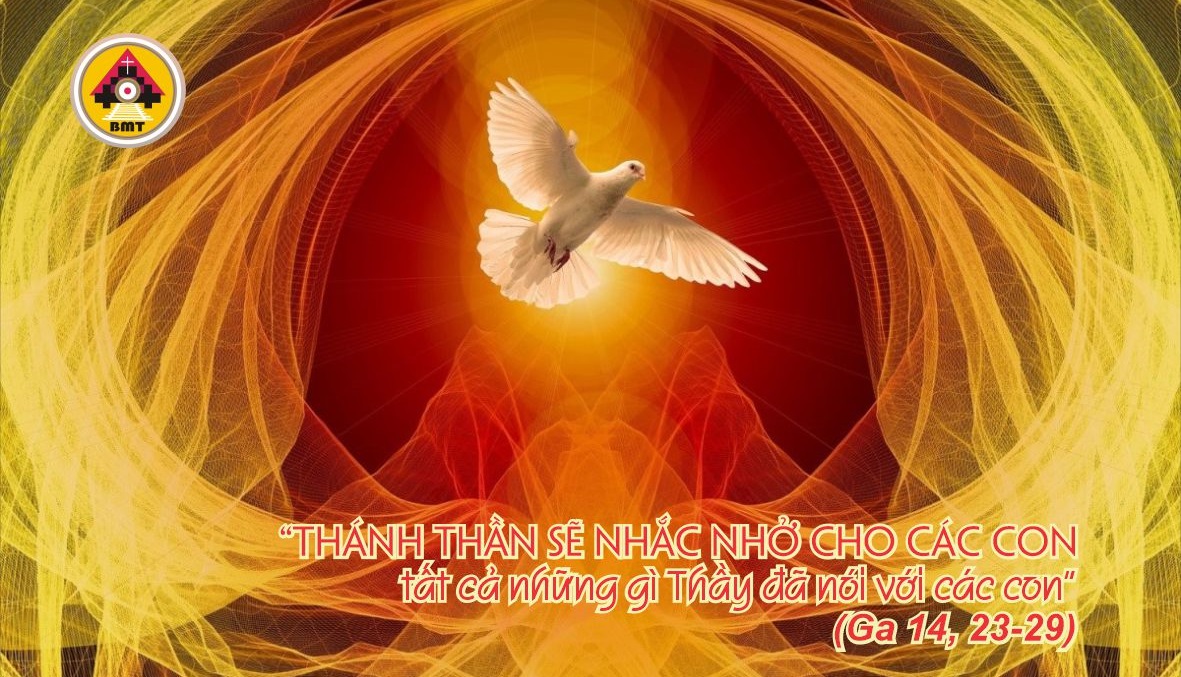 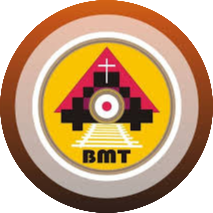 CHÚA NHẬT TUẦN VI PHỤC SINH